Dr. Rajeshwari  M. Shettar
Associate  Professor, Department of  Commerce
Shri Hurakadli  Ajja Shikshana Samiti’s
Smt. K. S. Jigalur  Arts and Dr. (Smt.) S. M. Sheshgiri  Commerce College for Women , 
Dharwad
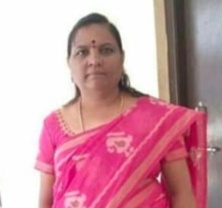 UNIT - IIFINAL  ACCOUNTS  OF  A  SOLE  TRADING CONCERN
MEANING:
Final Accounts refers to the financial statements and accounts prepared at the end of an accounting year. 
The Final Accounts of a business concern include the following:
                   1.  Trading Account
                   2.   Profit and Loss Account
                   3.   Balance Sheet
TRADING ACCOUNT
Trading account is a summarized revenue account which shows the profit or loss on buying and selling of the goods.
 This account covers the expenses and incomes relating to Purchases, Production and Sale of goods of the business concern.
 The purpose of preparing this account is to ascertain the      Gross Profit or Gross Loss.
PROFORMA OF TRADING ACCOUNT
PROFIT AND LOSS ACCOUNT:
Profit and loss account is a summarized revenue account which shows the net profit or net loss made by a business during the year.
This account includes gross profit or gross loss and all other incomes, expenses, gains, and losses relating to administration, selling distribution, and financial functions.
The main purpose of preparing this account is to ascertain the net profit or net loss.
PROFORMA OF PROFIT AND LOSS ACCOUNT
BALANCE SHEET
Balance sheet is a statement of assets and liabilities prepared with a view to ascertain the exact financial position on a certain fixed date.
Balance sheet is a statement but not an account.
PROFORMA OF BALANCE SHEET
PROBLEMS  ON TRADING ACCOUNT
TRADING ACCOUNT
PROBLMS ON PROFIT AND LOSS ACCOUNTPrepare the Profit and Loss Account from the following
PROFIT AND LOSS    ACCOUNT
For the year ending-----------
Dr.                                                                                                                                                  Cr.
PROBLEMS  ON BALANCE SHEET
From the following particulars prepare the Balance Sheet as at 31-12-2016
BALANCE SHEET				     	As on----------